برنامج التنمية المعرفية انطلاق
في ضوء توجيهات معالي مدير الجامعة الدكتور خالد بن سعد المقرن ومتابعة سعادة عميد كلية العلوم والدراسات الانسانية بالغاط الدكتور خالد بن عبدالله الشافي ، وفي إطار تحقيق الشراكة المجتمعية يسر كلية العلوم والدراسات الإنسانية بالغاط  وبمشاركة جميع أقسام الكلية إطلاق  " برنامج التنمية المعرفية " والذي يهدف الى تقديم ١٣ دورة تدريبية للمجتمع المحلي تستهدف اكثر من ٣٠٠ موظف وموظفة من منسوبي الجهات الحكومية بمحافظة الغاط والبالغ عددها  ٢٢ جهة حكومية. ويقدم هذي الدورات نخبة من اعضاء هيئة التدريس بالكلية ، وذلك اعتباراً من تاريخ ٣٠ / ٦ / ١٤٣٦  كما هو موضح بالجدول التالي:
هذا وقد عبر سعادة عميد الكلية عن بالغ شكره وتقديره لجميع الزملاء في الكلية ولجميع الجهات المشاركة في البرامج والجهات المتعاونة مع الكلية وفي مقدمتها عمادة خدمة المجتمع والتعليم المستمر ، وإدارة التعليم بالمحافظة ومركز الرحمانية.
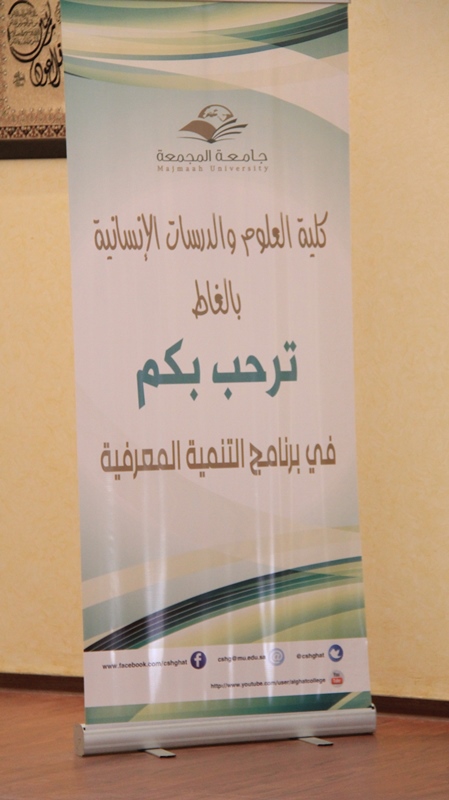